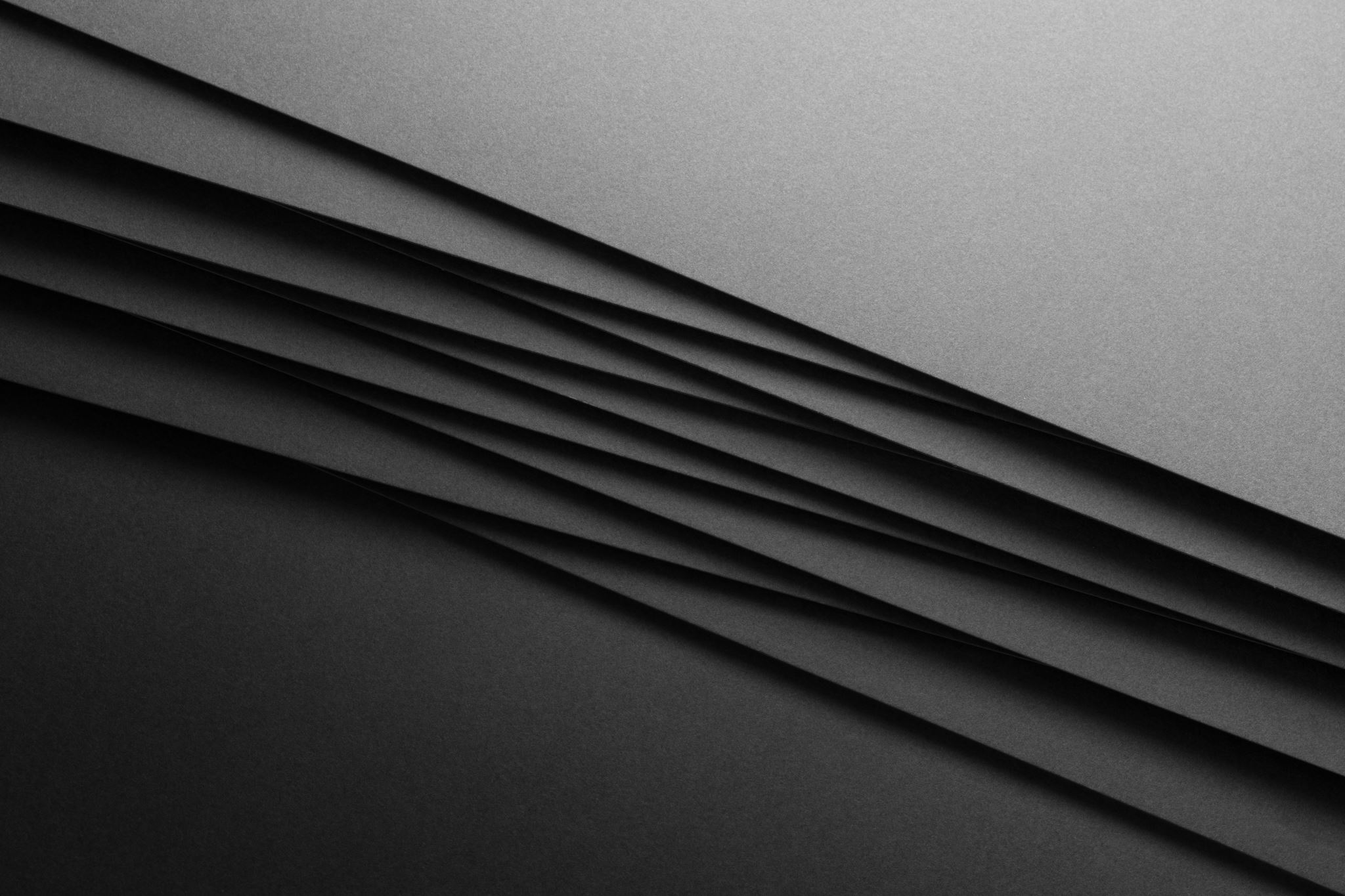 DREYFUSOVA AFÉRA
TEREZA PEŠKOVÁ
UČO - 471332
DREYFUSOVA AFÉRA
Politický skandál francouzské třetí republiky, který na konci 19.století rozdělil francouzskou společnost, destabilizoval Třetí republiku a měl silný vliv na budoucí vývoj Francie
HISTORICKÝ KONTEXT
Rok 1870 – porážka v prusko-francouzské válce > 1871 mír s Německem
Březen-květen 1871 – Pařížská komuna > vznik Třetí francouzské republiky
Časté střídání vlád, růst síly socialistů, monarchistů a katolické církve
Přesvědčení o válce s největším nepřítelem – Německem > obliba armády
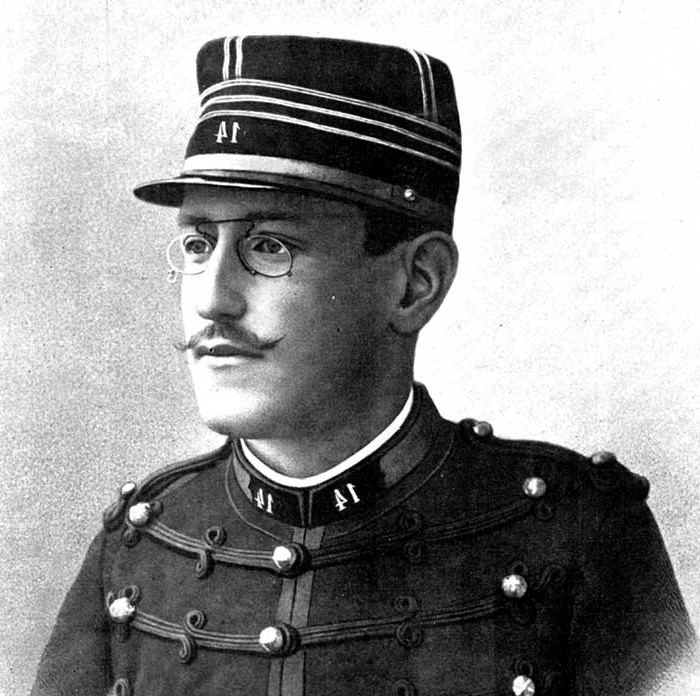 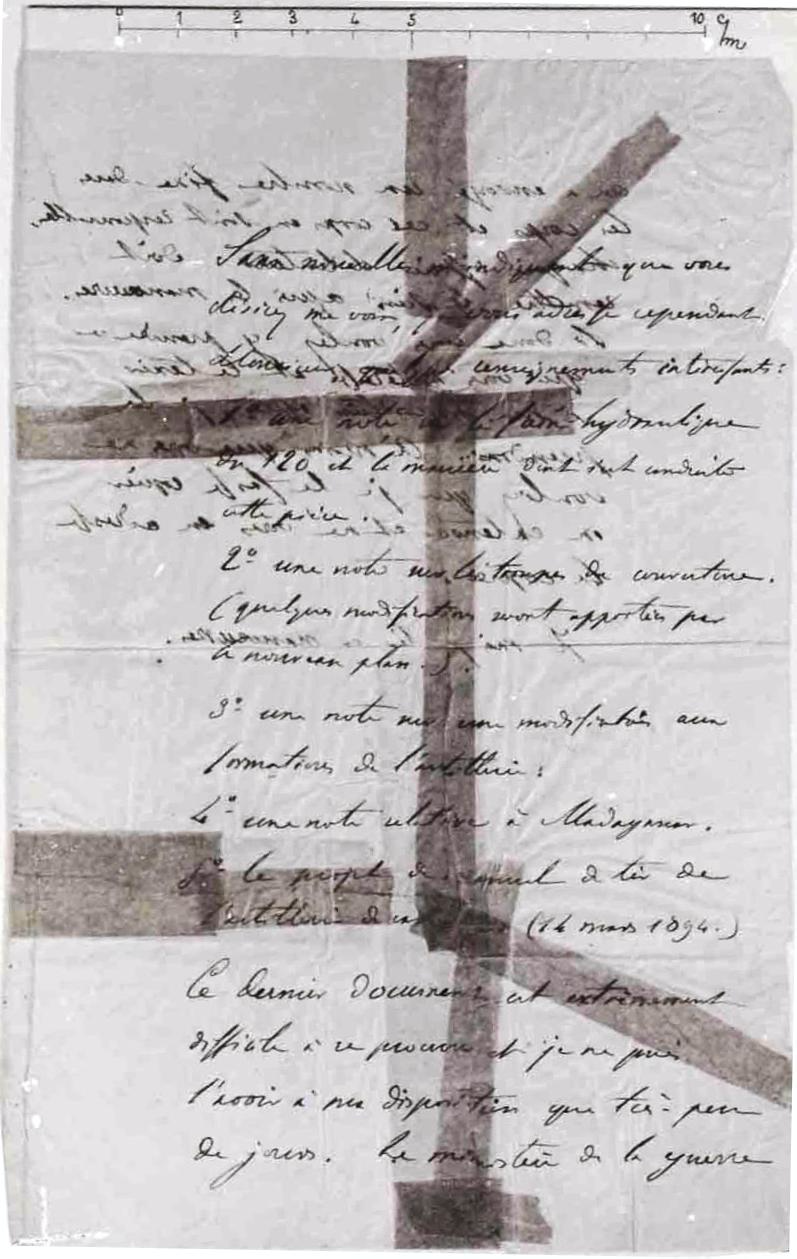 PRŮBĚH
1894 francouzská kontrarozvědka objevila tzv. soupis (le bordereau)
Dreyfuse okamžitě podezřelý – nezapadl do kolektivu, navíc Žid z Alsaska
Jak se soupis dostal do rukou rozvědky?
Uklízečka paní Bastienová
Zatčen, odsouzen na doživotí do vyhnanství za velezradu
Soudní jednání založeno na falešných důkazech, bylo protiprávní a nebylo nestranné a spravedlivé
Ovlivněná společnost antisemitismem rozsudek uvítala
1898 – začal proces s Esterhazym, který byl obviněn > zproštěn obvinění
J‘Accuse – Émile Zola – reakce proti osvobození Esterházyho
1899 – případ znovu otevřen > opět shledán vinným a odsouzen k 10 letům vězení
Prezidentova amnestie
1903 Dreyfuse žádal o očištění > 1906 byl soudem uznán nevinným - bylo uznáno, že Esterhazy byl vinným, nicméně nebyl před soudem, ani ostatní, kteří se na konspiraci podíleli
ANTISEMITISMUS VE FRANCII
Před Dreyfusovou aférou Francie jedna z nejméně antisemitských zemí v Evropě
80.léta 19.století – ruští židé utíkají před carským masakrem židů - mířili zejména do Francie
Počátek antisemitismu 
1886 – článek  Édouarda Drumonta  v novinách La France Juive – židovská invaze se blíží
Živení myšlenky že židé žijící ve Francii jsou spojenci Německa a mají za úkol zničit Franci
Antisemitismus dnes
Největší židovská komunita v Evropě
V roce 2017 vzrostl antisemitismus ve Francii o 74%
Namalované svastiky na hrobech,  protesty žlutých vest se slovně opírají do francouzských intelektuálů, grafity s antisemitskými tématy na zdech
Už nejen na pravici, ale i z levice, Islám
TISK
Dreyfusova aféra rozdělila francouzské deníky na dva tábory
Anti-Dreyfusovci + antisemitské noviny (většina tisku)  - La Libre Parole, L’anti Sémite, La Croix, Le Pelerin, L’antijuif, Le Petit Journal  - neustále obviňovali Dreyfuse a byli přesvědčeni o jeho zločinu (nebáli se použít i lži)
Pro – Dreyfusovci - L’Aurore, Le Siecle - hájily „mučedníka století“
ROZDĚLENÍ FRANCIE
Politicky rozdělená Francie – zastánci republiky x odpůrci republiky
Konzervativci x liberálové a socialisté
Nacionalismus x kosmopolitismus 
Katolická církev x Židé
Obránci práv jednotlivce x zastánci práv společnosti a národa
Definice národa = armáda, aristokracie a církev x národ = Francie založená na demokracii, lidských právech a republice
ANTIREPUBLIKÁNI (anti – Dreyfusismus)
Vzájemná nesnášenlivost i přes hájení stejných ideálů
Až Dreyfusova aféra je sjednotila 
Zejména pravicoví nacionalisté s antisemitským pozadím
Militaristé, monarchisté, pro-klerikáni, antisemité, anti-republikáni
Sjednocení za účelem kritiky vlády – snaha svrhnout ji zákonnými prostředky (referendum)
PROREPUBLIKÁNI (pro-dreyfusovci)
Více jednotní
Socialisté, demokraté, anti-klerikáni, pacifisté
Víra v princip pravdy a spravedlnosti – média odmítala publikovat lživé zprávy
Ochrana demokracie a republiky, očištění Dreyfuse
Chtěly aby se armáda dostala pod kontrolu parlamentu
DŮSLEDKY AFÉRY
Paradox výsledku proces
Akceptace republiky většinou společnosti a elektorátu
Výhra republiky nad armádou a klerikalismem (zpečetěno 1905 odlukou církve od státu)
Rozšíření mezery mezi anti-republikány a republikány
Sjednocení pravicových stran
Kolaborace s nacisty?
HANNAH ARENDTOVÁ – PŮVOD TOTALITARISMU
Antisemitismus tu byl ještě před WWII.
Anti-dreyfusián = vše, co je anti-republikánské, antidemokratické a antisemitské
ZDROJE
DREYFUS, Mathieu. Dreyfusova aféra, jak jsem ji zažil 

https://dspace5.zcu.cz/bitstream/11025/9561/1/DP_Vykusova.pdf

https://www.e-ir.info/2012/06/06/the-significance-of-the-dreyfus-affairs-on-politics-in-france-from-1894-to-1906/

https://www.irishtimes.com/news/the-role-of-the-dreyfus-affair-in-shaping-france-s-social-and-political-agenda-1.123709
 
https://www.reuters.com/article/us-france-antisemitism-protest/france-shaken-by-outbreak-of-anti-semitic-violence-and-abuse-idUSKCN1Q822X
 
https://www.telegraph.co.uk/news/worldnews/europe/france/9045659/France-is-still-fractured-by-the-Dreyfus-Affair.html